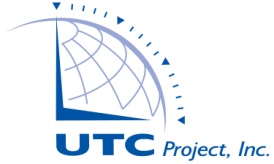 Industrial EdgeTexas Terminal LoadingVenezuela Pro Energy Project
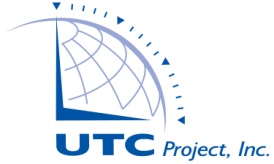 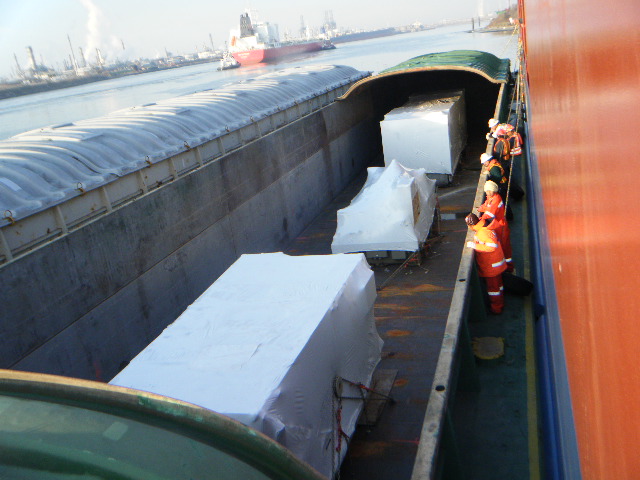 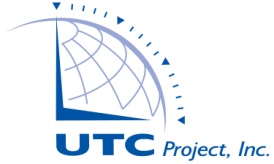 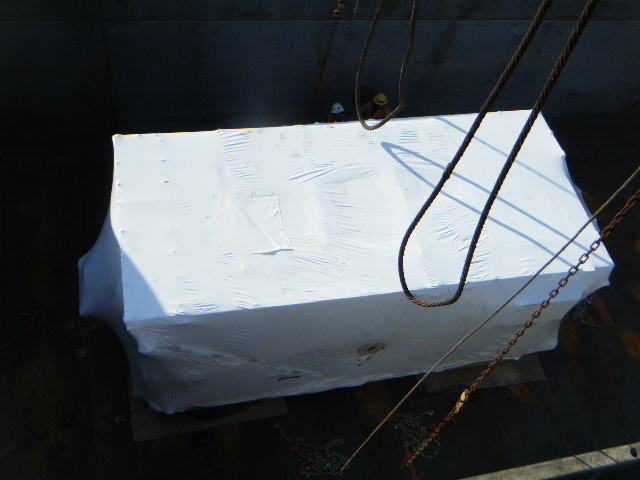 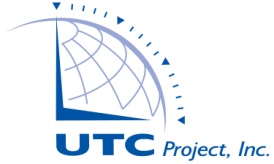 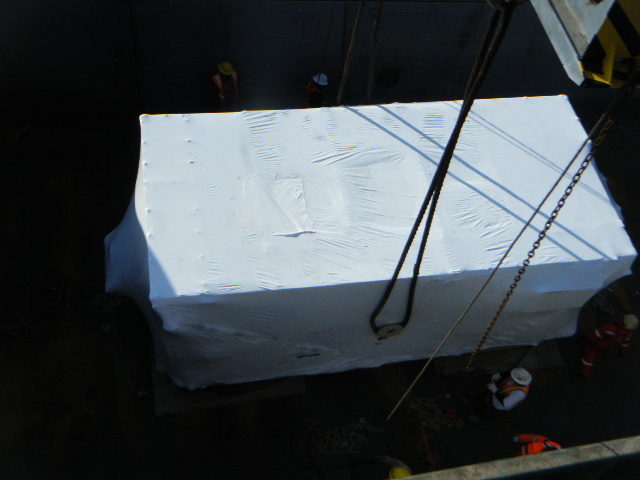 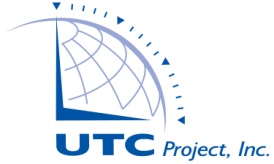 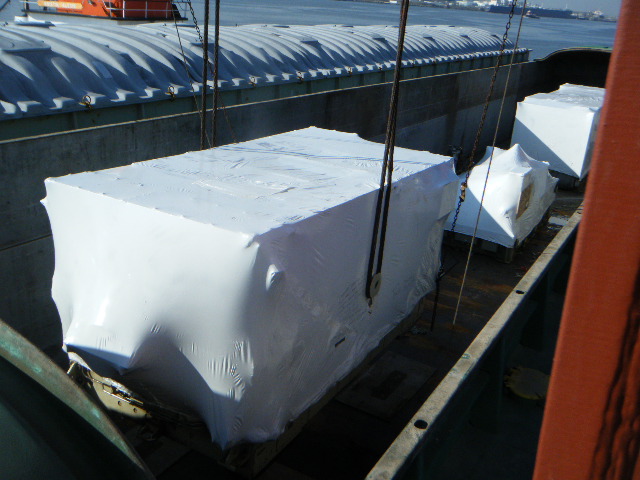 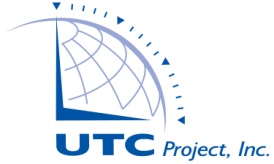 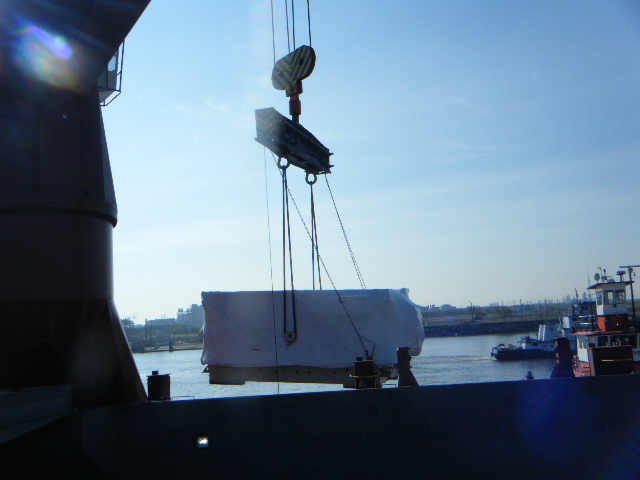 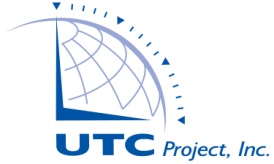 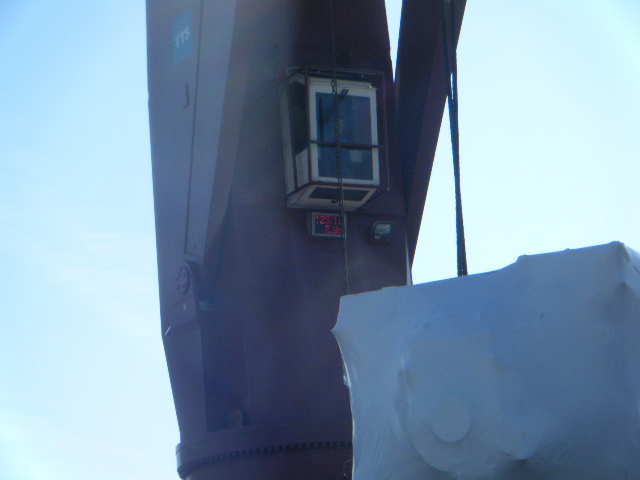 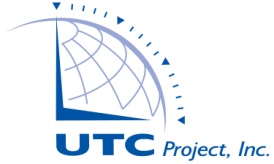 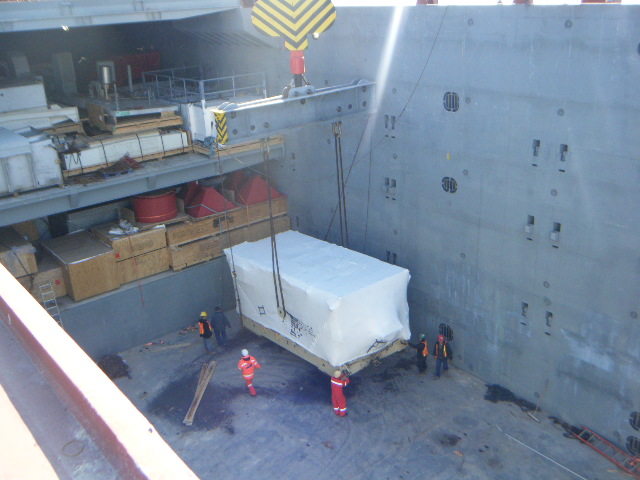 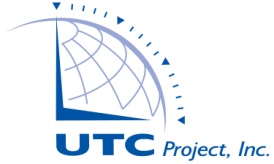 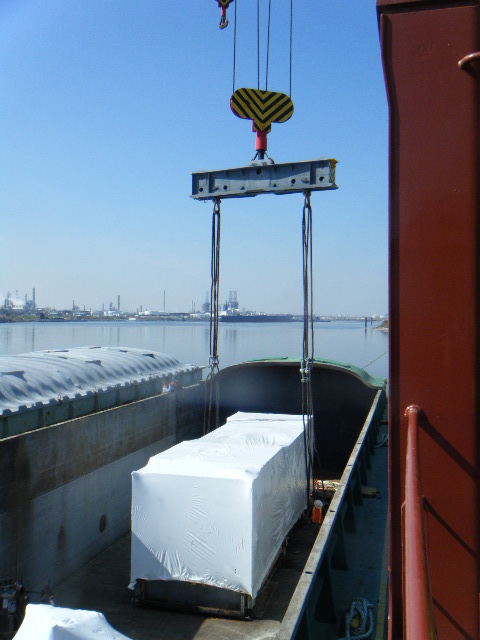 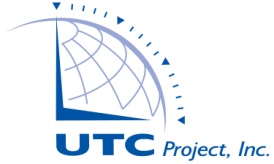 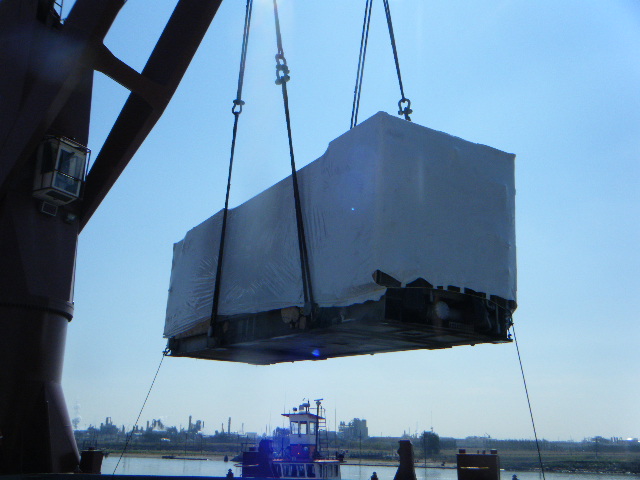 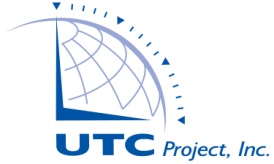 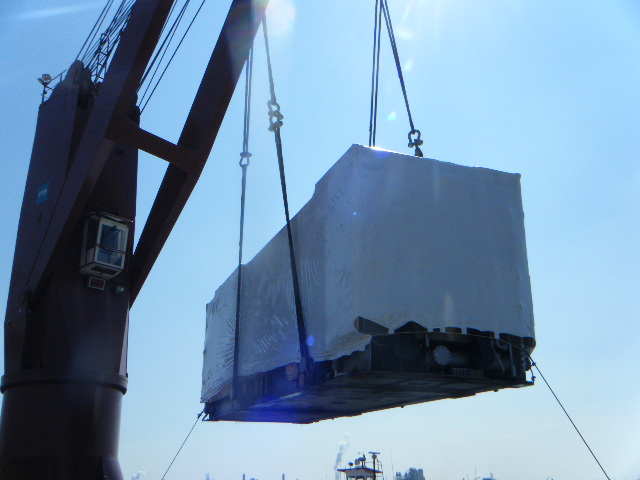 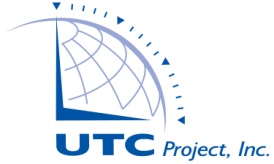 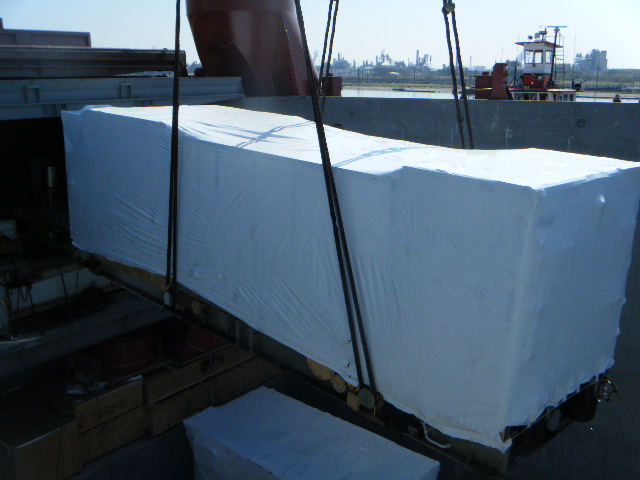 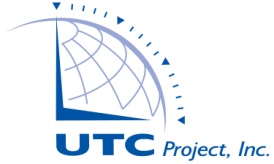 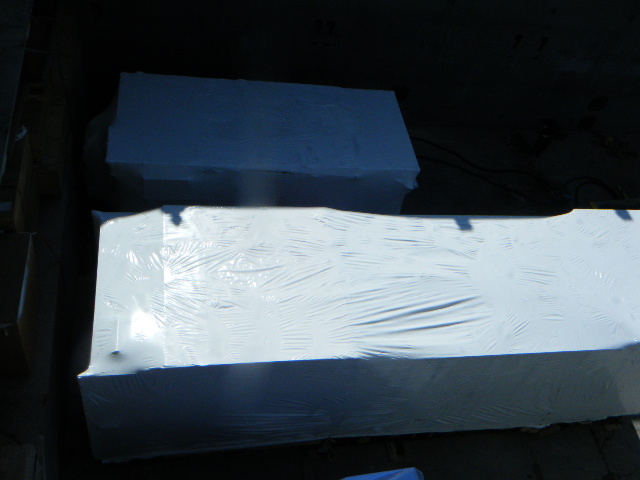 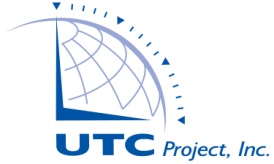 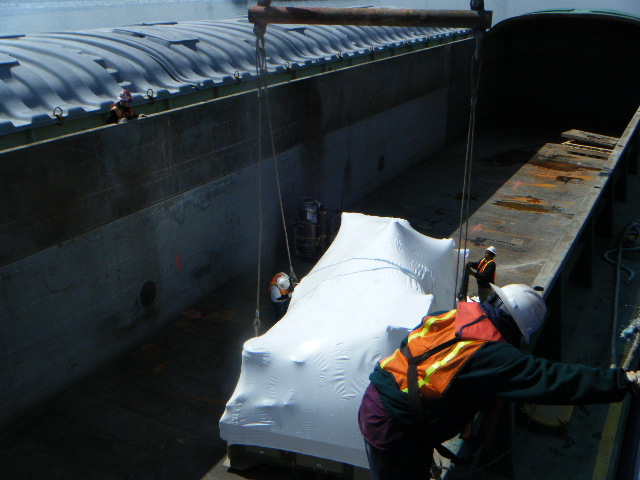 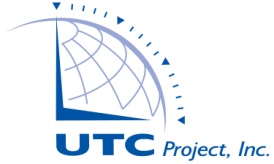 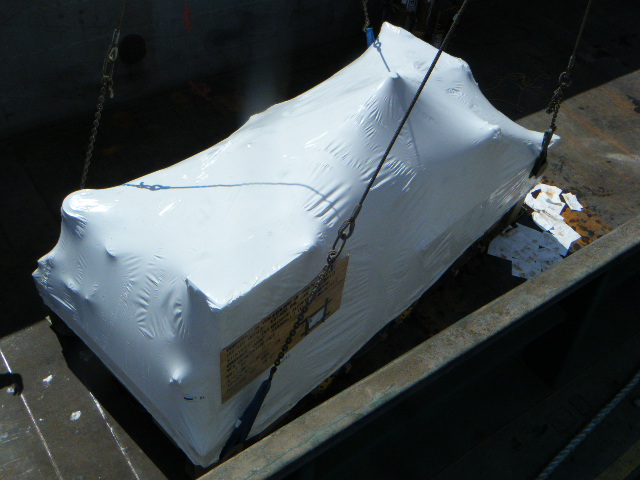 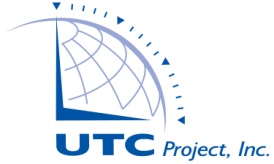 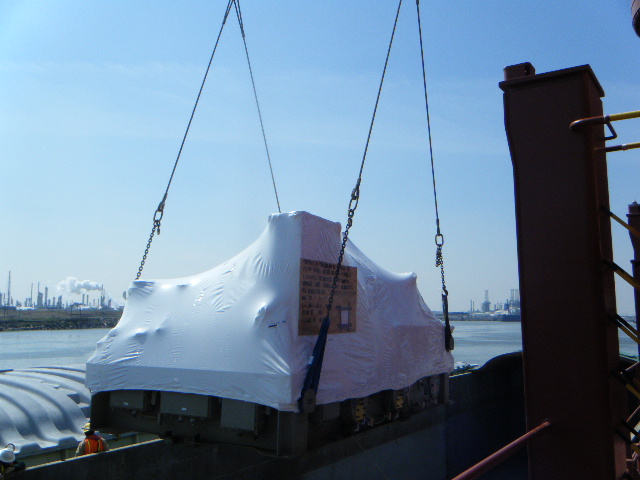 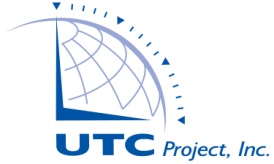 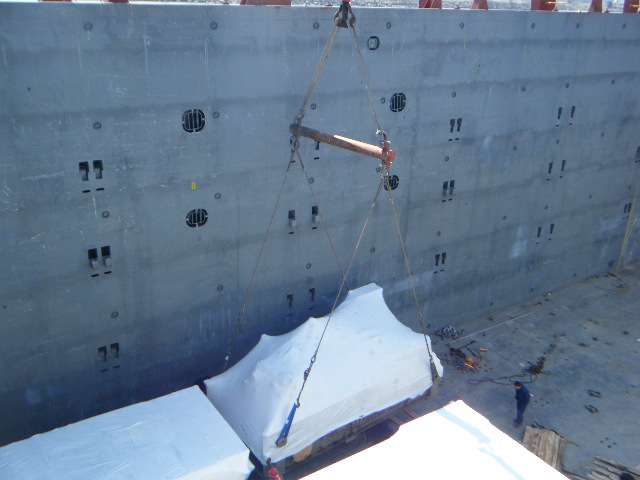 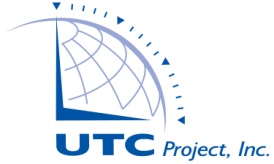 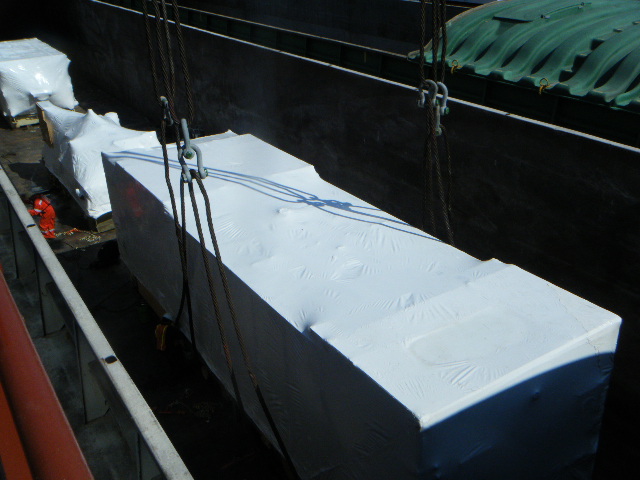 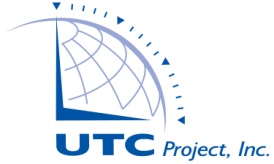 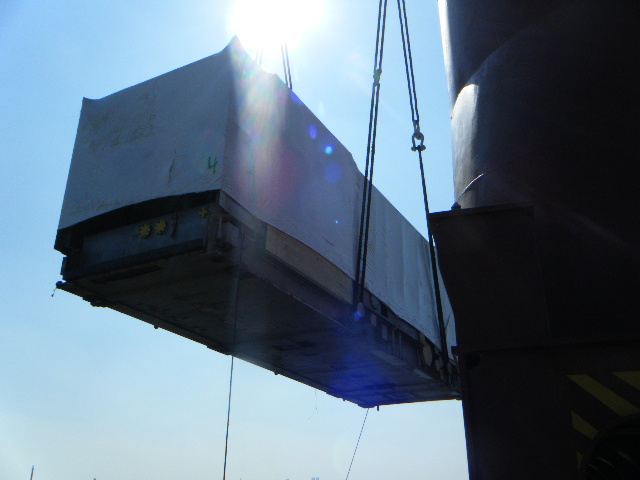 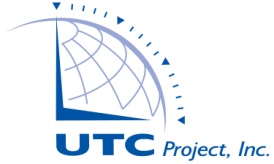 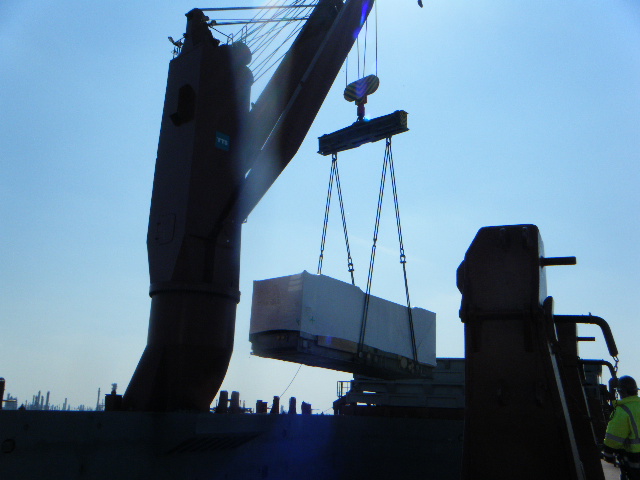 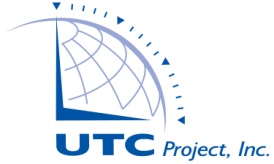 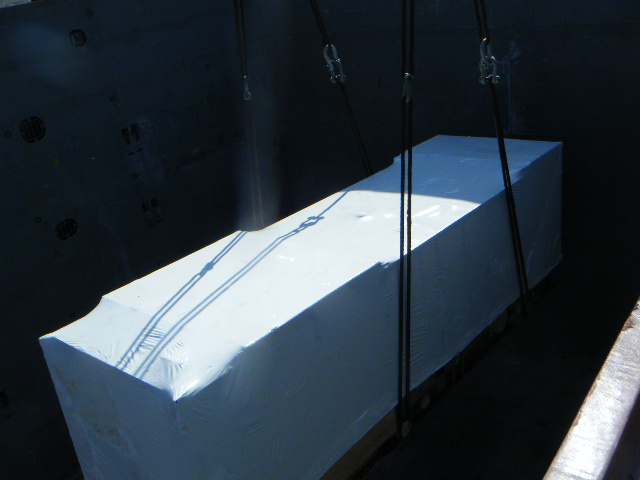 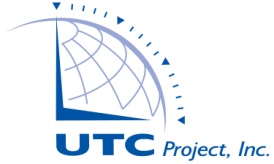 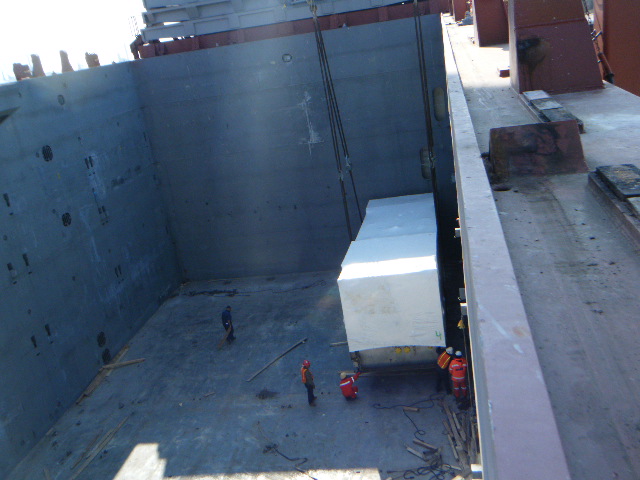 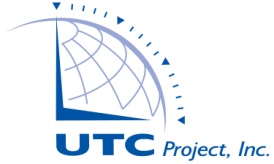 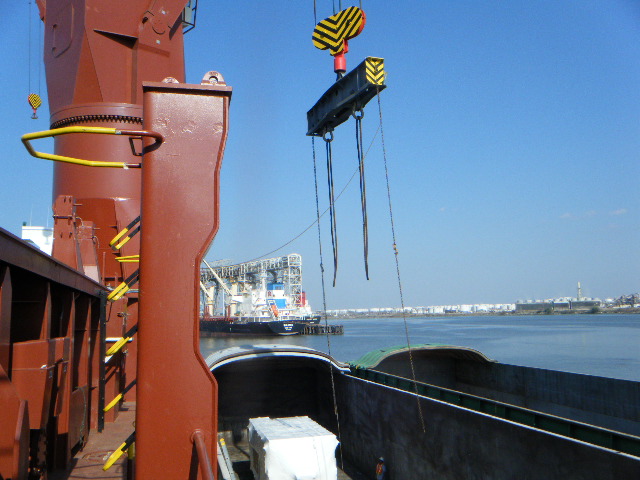 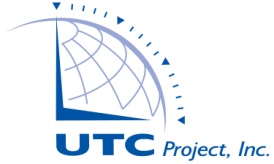 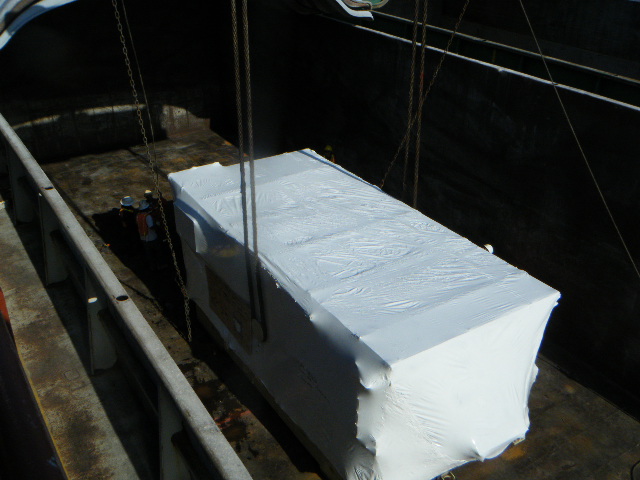 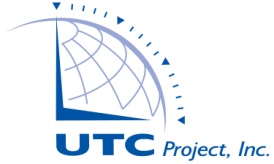 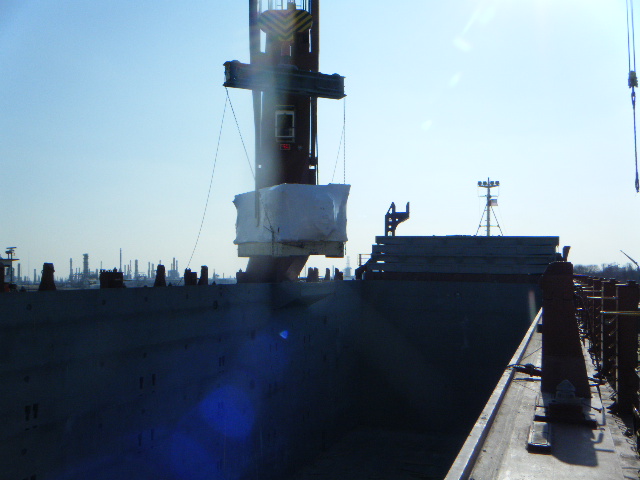 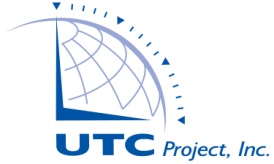 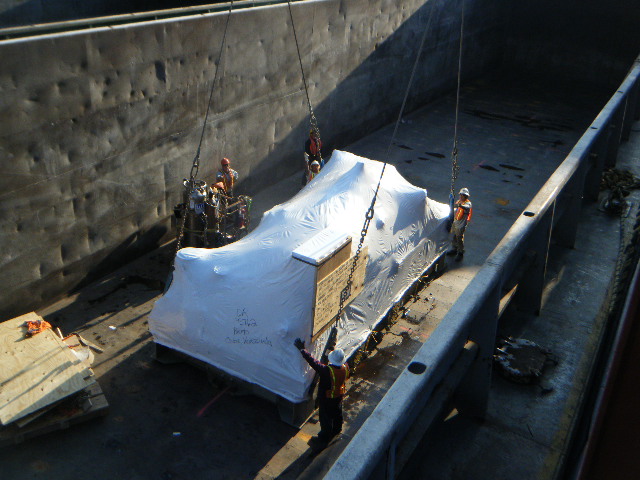 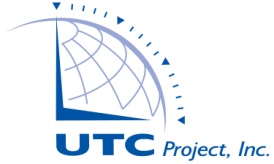 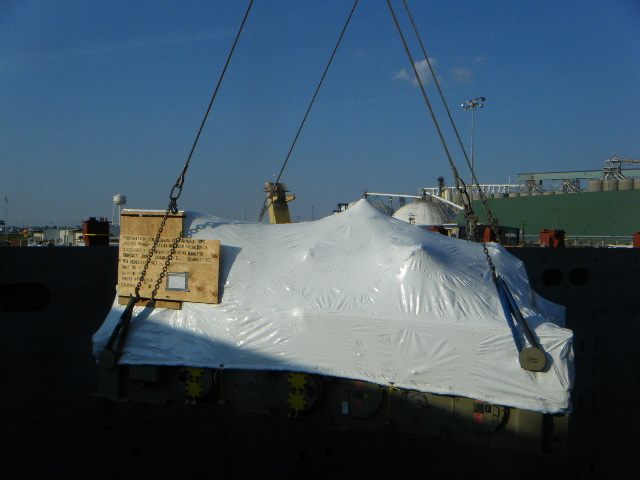 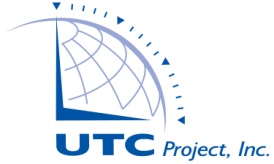 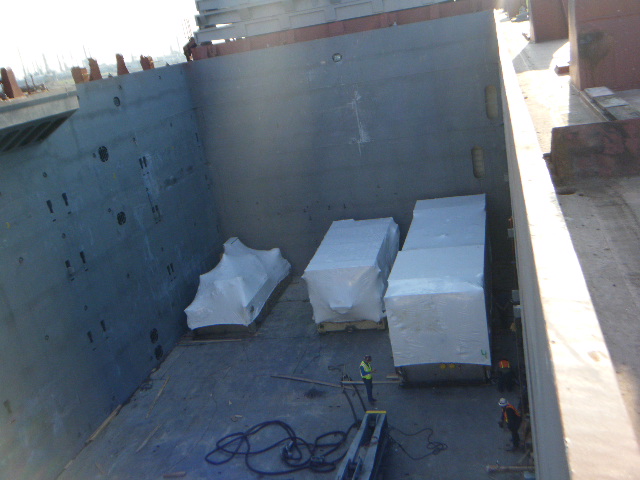 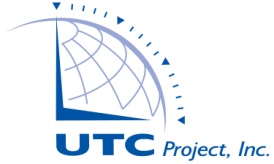 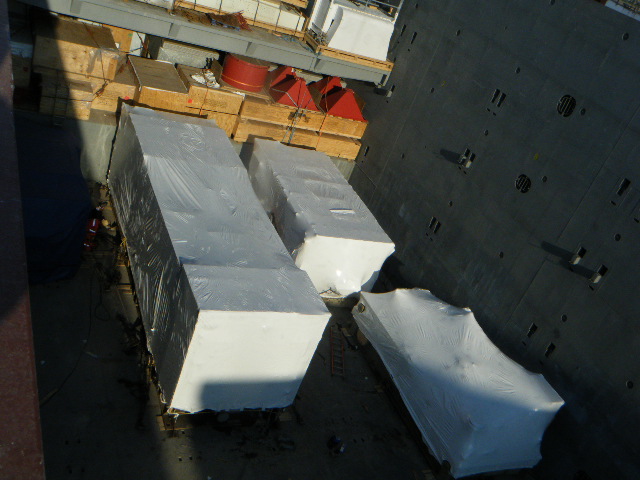